EVERYTHING SUMMED UP IN CHRIST
KINSMAN REDEEMER
JESUS
FALL
FEASTS
SPRING 
FEASTS
TABERNACLE
JoLynn Gower        April 2019jgower@guardingthetruth.org
VERSE FOR THE JOURNEY
Ephesians 1:9-12 He made known to us the mystery of His will, according to His kind intention which He purposed in Him with a view to an administration suitable to the fullness of the times, that is, the summing up of all things in Christ, things in the heavens and things on the earth. In Him also we have obtained an inheritance, having been predestined according to His purpose who works all things after the counsel of His will,to the end that we who were the first to hope in Christ would be to the praise of His glory. 
Summed up: anakephalaiomai: gathered in one place
Predestined: proorizo: to limit in advance
Purpose: prothesis: sacred showbread; setting forth of a design for living
THE FIRST PASSOVER
After God made the covenant, Abraham, died at old age; his descendants, the family of Jacob, went to Egypt during a time of famine.
For the first 30 years, all was well: Joseph was alive and the pharaoh liked them; but a pharaoh arose who didn’t know Joseph; Israel was enslaved for 400 years
God called Moses to lead them from Egypt, speaking to him directly through a burning bush
Exodus 3:13-14 Then Moses said to God, "Behold, I am going to the sons of Israel, and I will say to them, 'The God of your fathers has sent me to you.' Now they may say to me, 'What is His name?' What shall I say to them?”God said to Moses, "I AM WHO I AM"; and He said, "Thus you shall say to the sons of Israel, 'I AM has sent me to you.'"
THE PLAGUES
Moses introduced ten plagues from the hand of God; 
Exodus 11:4-5  Moses said, "Thus says the LORD, 'About midnight I am going out into the midst of Egypt, and all the firstborn in the land of Egypt shall die, from the firstborn of the Pharaoh who sits on his throne, even to the firstborn of the slave girl who is behind the millstones; all the firstborn of the cattle as well. 
Exodus 12:3, 6-7 "Speak to all the congregation of Israel, saying, 'On the tenth of this month they are each one to take a lamb for themselves, according to their fathers' households, a lamb for each household. 'You shall keep it until the fourteenth day of the same month, then the whole assembly of the congregation of Israel is to kill it at twilight. Moreover, they shall take some of the blood and put it on the two doorposts and on the lintel of the houses in which they eat it.
THE ESCAPE
When the Egyptians recanted and pursued God parted the Red (reed) Sea for their escape
Exodus 19:1  In the third month after the sons of Israel had gone out of the land of Egypt, on that very day they came into the wilderness of Sinai. (1st Sivan)
Exodus 12:14-16  'Now this day will be a memorial to you, and you shall celebrate it as a feast to the LORD; throughout your generations you are to celebrate it as a permanent ordinance. 'Seven days you shall eat unleavened bread; on the first day you shall remove leaven from your houses; for whoever eats anything leavened from the first day until the seventh day, that person shall be cut off from Israel. 'On the first day you shall have a holy assembly, and another holy assembly on the seventh day; no work at all shall be done on them, except what must be eaten by every person, that alone may be prepared by you.’
THE MONTH BEFORE PASSOVER
Roads began to be repaired, ready for many pilgrims
Women who suspected of adultery were brought before leaders for testing by ordeal (Numbers 5:11-31)
The red heifer was burned and ashes gathered 
People choosing to be a “doulos,”  had ears pierced
Exodus 21:5-6 "But if the slave plainly says, 'I love my master, my wife and my children; I will not go out as a free man,‘ then his master shall bring him to God, then he shall bring him to the door or the doorpost. And his master shall pierce his ear with an awl; and he shall serve him permanently. 
Tombs along the road were whitewashed
Matthew 23:27 "Woe to you, scribes and Pharisees, hypocrites! For you are like whitewashed tombs which on the outside appear beautiful, but inside they are full of dead men's bones and all uncleanness.
JESUS IN THE PASSOVER
Nisan 10 the lamb for the Passover was presented to the priest; those not close enough to the Temple to present their lamb used the day for teaching
Nisan 10 was called The Great Sabbath because originally it was on the Sabbath; historical accounts say that Nisan 10 began on Sunday evening when Jesus made His triumphal entry (Palm Sunday)
People would have begun presenting the lambs after 3:00 in the afternoon (some believe 1:30 or after)
Mark 11:11  Jesus entered Jerusalem and came into the temple; and after looking around at everything, He left for Bethany with the twelve, since it was already late.
TRIUMPHAL ENTRY
THE TEMPLE
THE PASSION WEEK
Mark 11:15-18  Then they came to Jerusalem. And He entered the temple and began to drive out those who were buying and selling in the temple, and over-turned the tables of the money changers and the seats of those who were selling doves; and He would not permit anyone to carry merchandise through the temple. And He began to teach and say to them, "Is it not written, 'MY HOUSE SHALL BE CALLED A HOUSE OF PRAYER FOR ALL THE NATIONS'? But you have made it a ROBBERS’ DEN. The chief priests and the scribes heard this, and began seeking how to destroy Him; for they were afraid of Him for the whole crowd was astonished at His teaching. 
We know from historical accounts that there was cheating in the money exchange and the purchase of sacrificial animals, particularly lambs
GOING TO THE TEMPLE
Mark 11:11-14 Jesus entered Jerusalem and came into the temple; and after looking around at everything, He left for Bethany with the twelve, since it was already late. On the next day, when they had left Bethany, He became hungry. Seeing at a distance a fig tree in leaf, He went to see if perhaps He would find anything on it; and when He came to it, He found nothing but leaves, for it was not the season for figs. He said to it, "May no one ever eat fruit from you again!" And His disciples were listening. 
You could eat the buds (tasch)
If it didn’t have buds, then it                                            did not have the hope of fruit
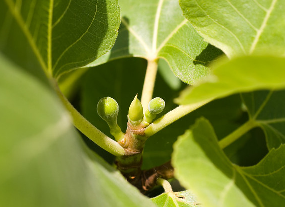 OBSERVING THE PASSOVER
Passover/Unleavened Bread, Pentecost, and Tabernacles were required feasts for all Jewish males
But during the Babylonian exile, there was no Temple and people were disbursed in many places
Different traditions began to be developed to take the place of the Temple services; a Seder Haggadah was developed during this time period; this is believed to be the Haggadah still in use; Ezekiel is believed to have contributed to its development
The tradition of the Afikomen is believed to have developed during this time; this is disputed by some scholars
The tradition of the Afikomen seems to have been in practice in Israel as early as the time of the Maccabees
PASSOVER MEAL
Luke 22:14-20  When the hour had come, He reclined at the table, and the apostles with Him. And He said to them, "I have earnestly desired to eat this Passover with you before I suffer;  for I say to you, I shall never again eat it until it is fulfilled in the kingdom of God.” And when He had taken a cup and given thanks, He said, "Take this and share it among yourselves; for I say to you, I will not drink of the fruit of the vine from now on until the kingdom of God comes.” And when He had taken some bread and given thanks, He broke it and gave it to them, saying, "This is My body which is given for you; do this in remembrance of Me.” And in the same way He took the cup after they had eaten, saying, "This cup which is poured out for you is the new covenant in My blood.”
PASSOVER
1 Corinthians 11:23-27  For I received from the Lord that which I also delivered to you, that the Lord Jesus in the night in which He was betrayed took Bread; and when He had given thanks, He broke it and said, "This is My body, which is for you; do this in remembrance of Me.” In the same way He took the cup also after supper, saying, "This cup is the new covenant in My blood; do this, as often as you drink it, in remembrance of Me.” For as often as you eat this bread and drink the cup, you proclaim the Lord's death until He comes. Therefore whoever eats the bread or drinks the cup of the Lord in an unworthy manner, shall be guilty of the body and the blood of the Lord.
JESUS DEATH
Jesus was betrayed by Judas the same night that He had eaten the Seder with the disciples
From the evening of 13th Nisan to the beginning of the 14th was called the day of preparation for Passover
Jesus was crucified on the day of preparation
Mark 15:42-43  When evening had already come, because it was the preparation day, that is, the day before the Sabbath, Joseph of Arimathea came, a prominent member of the Council, who himself was waiting for the kingdom of God; and he gathered up courage and went in before Pilate, and asked for the body of Jesus. 
John 19:31 Then the Jews, because it was the day of preparation, so that the bodies would not remain on the cross on the Sabbath (for that Sabbath was a high day), asked Pilate that their legs might be broken, and that they might be taken away.
THE CALENDAR
Scripture doesn’t tell us what day of the week Jesus rode into Jerusalem; historical accounts tell us that it was the afternoon of the first day of the week    (Sunday afternoon)
We can be fairly certain that it was beginning Nisan 10
Sunday   Monday    Tuesday   Wednesday   Thursday
      9             10           11            12              13
     10            11           12            13              14
This means Jesus ate the Passover Seder a day earlier than other Jews who would have killed it beginning at 3:00 PM (or earlier) on the 13th and roasted and eaten it late on the night of the 14th
Luke 22:10 And He said to them, "When you have entered the city, a man will meet you carrying a pitcher of water; follow him into the house that he enters.
CALENDAR CONTINUES
Thursday       Friday       Saturday       Sunday
                  High Sabbath   Sabbath      First Fruits
       13                14             15               16
       14                15             16               17
    NIGHT 1            DAY 1          DAY 2           DAY 3
                            NIGHT 2      NIGHT 3
Luke 24:45-46 Then He opened their minds to understand the Scriptures, and He said to them, "Thus it is written, that the Christ would suffer and rise again from the dead the third day…
Matthew 12:40 ….for just as JONAH WAS THREE DAYS AND THREE NIGHTS IN THE BELLY OF THE SEA MONSTER, so will the Son of Man be three days and three nights in the heart of the earth.
FIRST FRUITS
On Nisan 16, the first barley sheaf of the spring harvest was waved before the Lord; no grain or bread from the first harvest could be eaten until this offering was completed; no harvesting could start until this offering was completed
1 Corinthians 15:20-24  But now Christ has been raised from the dead, the first fruits of those who are asleep. For since by a man came death, by a man also came the resurrection of the dead. For as in Adam all die, so also in Christ all will be made alive.  But each in his own order: Christ the first fruits, after that those who are Christ's at His coming, then comes the end, when He hands over the kingdom to the God and Father, when He has abolished all rule and all authority and power.
PENTECOST
Exodus 23:16-17  "Also you shall observe the Feast of the Harvest of the first fruits of your labors from what you sow in the field; 
Also called the Feast of Weeks
Pentecost is the 50th day from the day after the Sabbath of the Passover
Two interpretations:
    1.  the first day of Unleavened Bread was a Sabbath; Pentecost was 50 days after that
    2.  The nearest Saturday to Passover was considered making Pentecost always on Sunday
By the time of Christ, Jews were also celebrating it as the day of giving of the Ten Commandments on Sinai
SIMILARITIES
Waiting for God to act; fire, sound of wind
God gave something wonderful to His people that would guide them in the future
Differences:
    Exodus 19:12 "You shall set bounds for the people all around, saying, 'Beware that you do not go up on the mountain or touch the border of it; whoever touches the mountain shall surely be put to death. 
    Hebrews 12:18-19  For you have not come to a mountain that can be touched and to a blazing fire, and to darkness and gloom and whirlwind, and to the blast of a trumpet and the sound of words which sound was such that those who heard begged that no further word be spoken to them. 
The Galatians 4 allegory